ISRAEL 2019
ANDY WOODS
Part 11
Tel Aviv, Joppa, Caesarea Maritma, 
Mt. Carmel, Megiddo
Part 1
Sepphoris, Upper Galilee/Caesarea-Philippi andTel Dan, Sea of Galilee, Mt.  of Beatitudes
Part 2
Capernaum, Tabgha
Part 3
Jordan River, Bet She 'An, Jericho, Dead Sea, Masada
Part 4
Qumran, En Gedi, Jerusalem
Part 5
Jerusalem –Mt. of Olives, Garden of Gethsemane, Southern Steps, Western Wall, Temple Institute
Part 6
Jerusalem – Garden Tomb, Golgotha, Upper Room, Pool of Siloam
Part 7
Jerusalem – Pool of Bethesda, Western Wall Tunnel, Hezekiah’s Tunnel, , US Embassy
Part 8
City of David, Valley of Elah, Shiloh
Part 9
Gideon’s Spring, Bethlehem
Part 10
Yad Vashem
Part 11
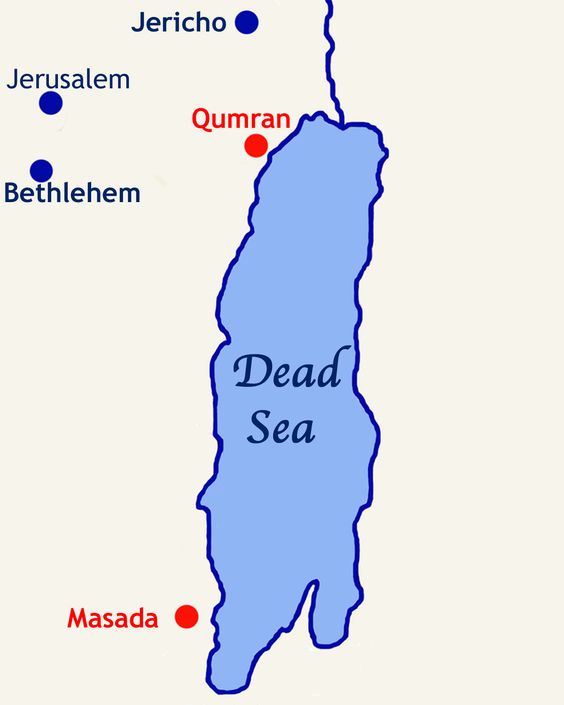 13
Yad Vashem
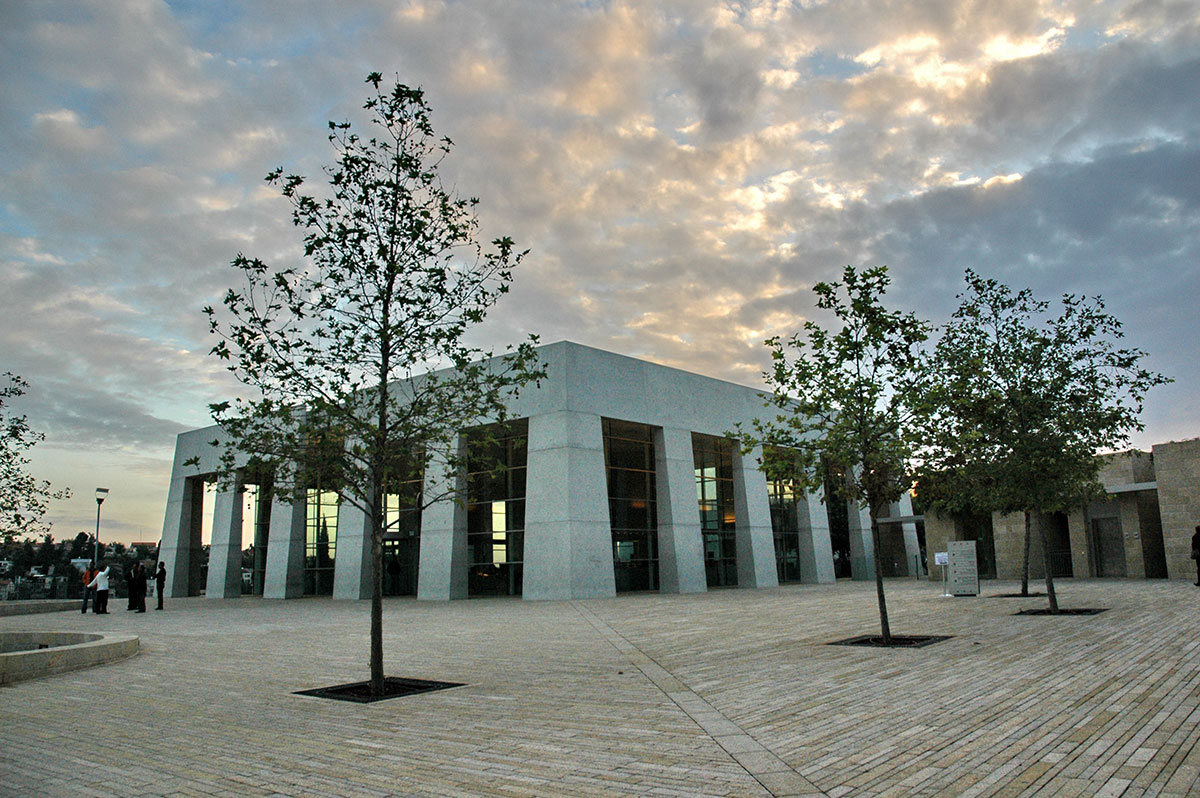 Yad Vashem
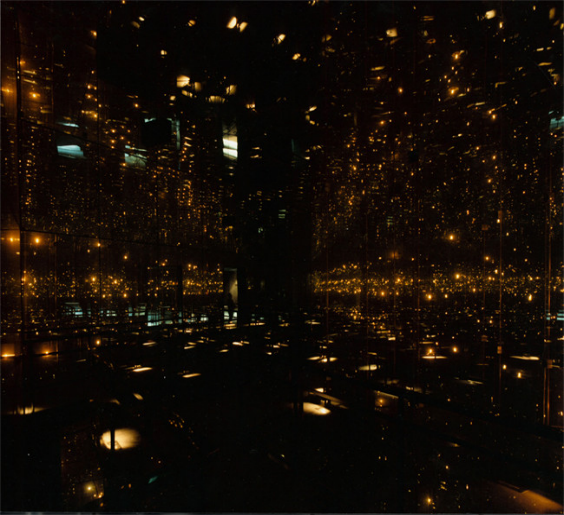 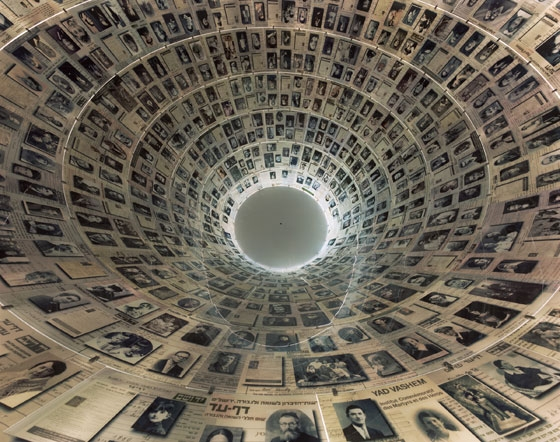 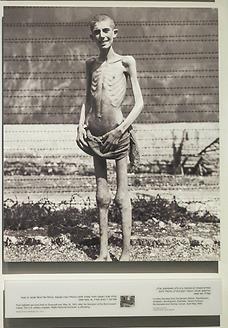 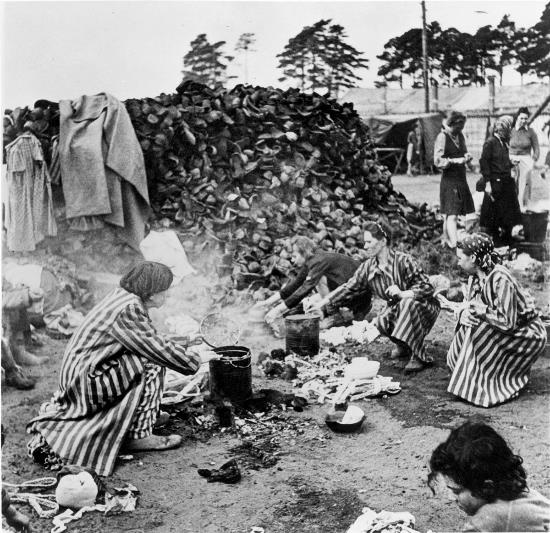 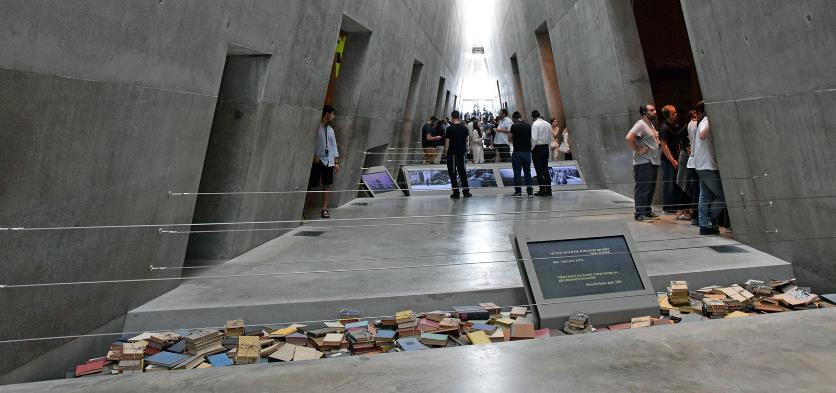 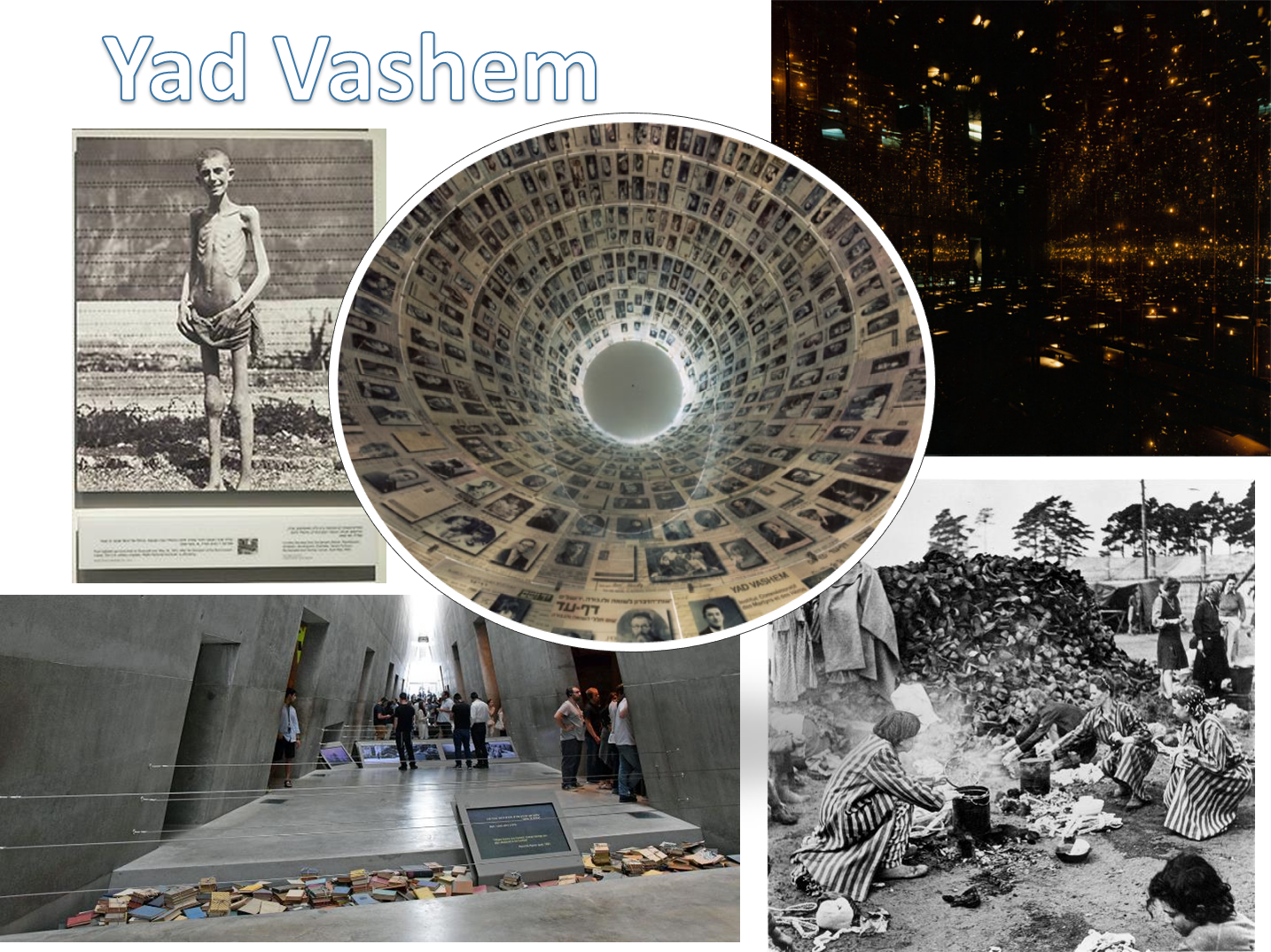 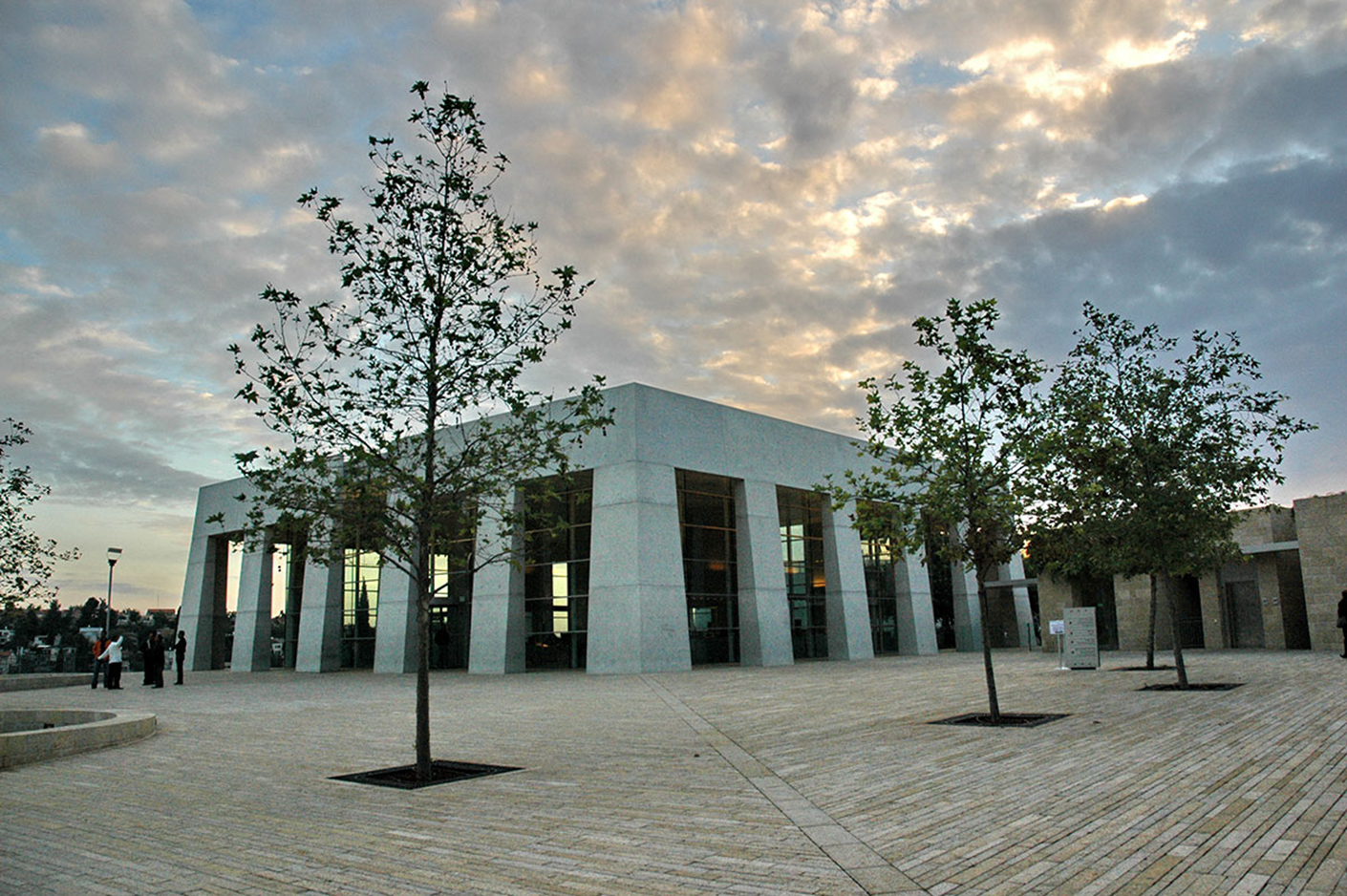 Ignorance about 
the Holocaust is growingBy Harry D. WallUpdated 6:11 PM ET, Sun January 27, 2019
“Ignorance about the Holocaust is growing, particularly among young people. In the United States, a 2018 survey showed that 66% of millennials could not identify what the Auschwitz concentration and death camp was. A recent CNN poll in Europe revealed that about a third of the 7,000 European respondents across seven countries knew "just a little or nothing at all" about the Holocaust. In France, nearly 20% of young adults between the ages of 18 and 34 said they had never heard of the Holocaust.”
16
https://www.cnn.com/2019/01/27/opinions/holocaust-education-importance-wall/index.html
MODERN TRENDS IN ANTISEMITISMRevelation 12
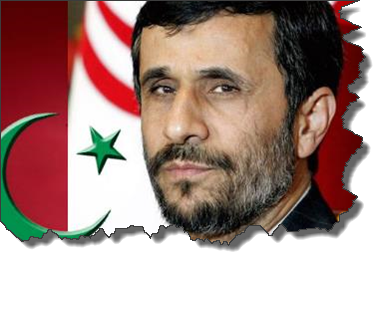 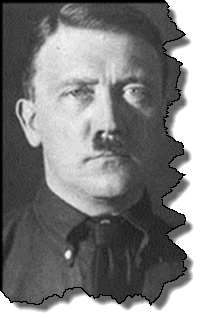 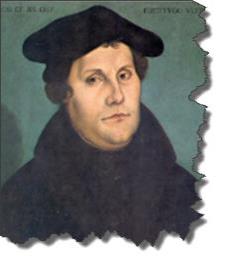 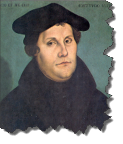 Christian Anti-Semitism
“First, their synagogues should be set on fire…Secondly, their homes should likewise be broken down and destroyed…Thirdly, they should be deprived of their prayer books and Talmuds…”
Martin Luther, Concerning the Jews and Their Lies, cited in Michael Brown’s Our Hands Are Stained with Blood, pp. 14-15.
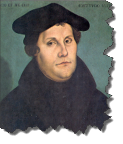 Christian Anti-Semitism
“…Fourthly, their rabbis must be forbidden under threat of death to teach any more…Fifthly, passport and traveling privileges should be absolutely forbidden to the Jews…Sixthly, they ought to be stopped from usury (charging interest on loans…”
Martin Luther, Concerning the Jews and Their Lies, cited in Michael Brown’s Our Hands Are Stained with Blood, pp. 14-15.
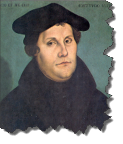 Christian Anti-Semitism
“Seventhly, let the young and strong Jews and Jewesses be given the flail, the ax, the hoe, the spade, the distaff, and spindle, and let the earn their bread by the sweat of their noses…We ought to drive the rascally lazy bones out of our system...”
Martin Luther, Concerning the Jews and Their Lies, cited in Michael Brown’s Our Hands Are Stained with Blood, pp. 14-15.
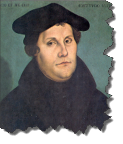 Christian Anti-Semitism
“…Therefore away with them… To sum up, dear princes and nobles who have Jews in your domains, if this advice of mine does not suit you, then find a better one so that you and we may all be free of this insufferable devilish burden–the Jews.”
Martin Luther, Concerning the Jews and Their Lies, cited in Michael Brown’s Our Hands Are Stained with Blood, pp. 14-15.
Martin Luther
“Luther, Martin,” in Encyclopaedia Judaica, Vol. 8, 693.
The Encyclopaedia Judaica says “Short of the Auschwitz oven and the extermination, the whole Nazi holocaust is pre-outlined here.”
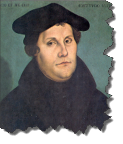 Lucy Dawidowicz
“Luther, Martin,” in Encyclopaedia Judaica, Vol. 8, 693.
“…both Luther and Hitler were obsessed  by the ‘demonologized universe’ inhabited by the Jews.”
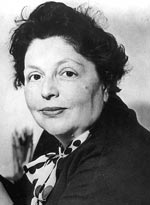 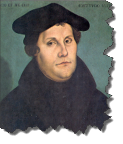 Lutheran Statementhttps://www.ccjr.us/dialogika-resources/documents-and-statements/interreligious/759-lwfijcic1983
“We Lutherans take our name and much of our understanding of Christianity from Martin Luther. But we cannot accept or condone the violent verbal attacks that the Reformer made against the Jews…The sins of Luther’s anti-Jewish remarks, the violence of his attacks on the Jews, must be acknowledged with deep distress. And all occasions for similar sin in the present or the future must be removed from our churches…Lutherans of today refuse to be bound by all of Luther’s utterances on the Jews.”
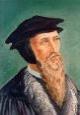 John Calvin
Commentary on the Prophet Daniel (Vol 1, p. 185). Bellingham, WA: Logos Bible Software. Commentary on Daniel 2:44-45. (2010).
“But here he [the rabbi] not only betrays his ignorance, but his utter stupidity, since God so blinded the whole people that they were like restive dogs. I have had much conversation with many Jews: I have never seen either a drop of piety or a grain of truth or ingenuousness—nay, I have never found common sense in any Jew. But this fellow, who seems so sharp and ingenious, displays his own impudence to his great disgrace.”
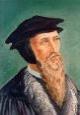 John Calvin
1. John Calvin, Ioannis Calvini opera quae supersunt Omnia, 50, 307; Sermon on Gal. 1:6–8; quoted in Selderhuis, Calvin Handbook, 145; 2.  John Calvin, Supplementa Calviniana, V, 145, 10; Sermon on Mic. 40b–11; quoted in Selderhuis, Calvin Handbook, 145; 3. John Calvin, Ioannis Calvini opera quae supersunt Omnia, 27, 6; Sermon on Deut. 10:1–8; quoted in Selderhuis, Calvin Handbook, 145.
Calvin repeatedly refers to the Jews as “profane unholy sacrilegious dogs,” describing them as “a barbarous nation” and “the people of Israel rejected by God.”
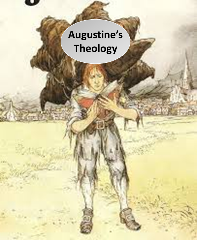 Yad Vashem
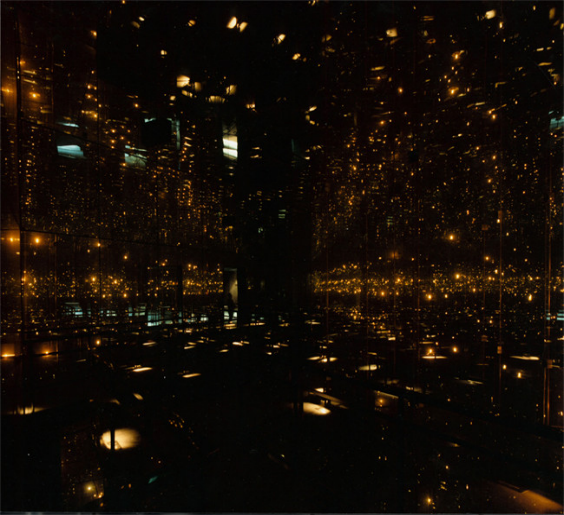 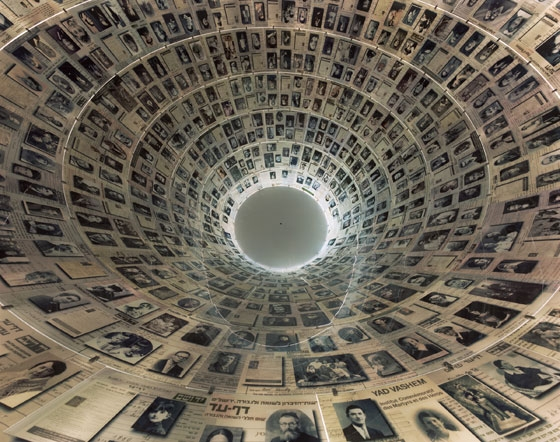 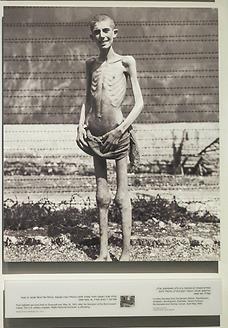 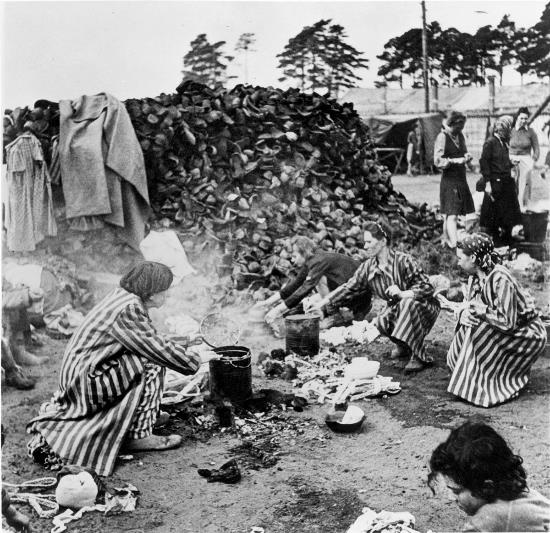 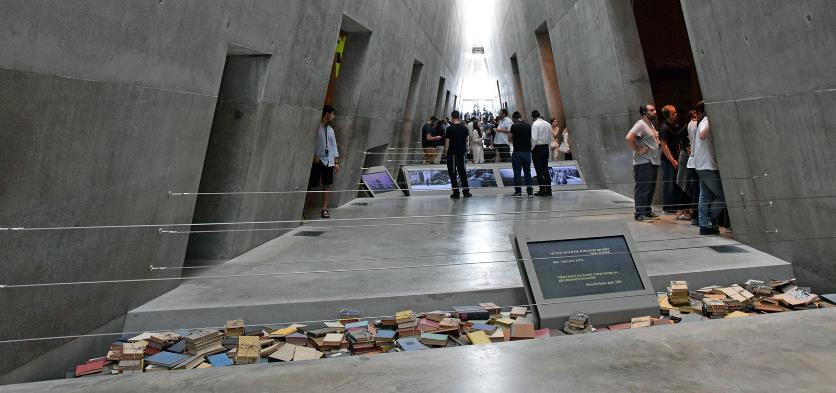 Yad Vashem
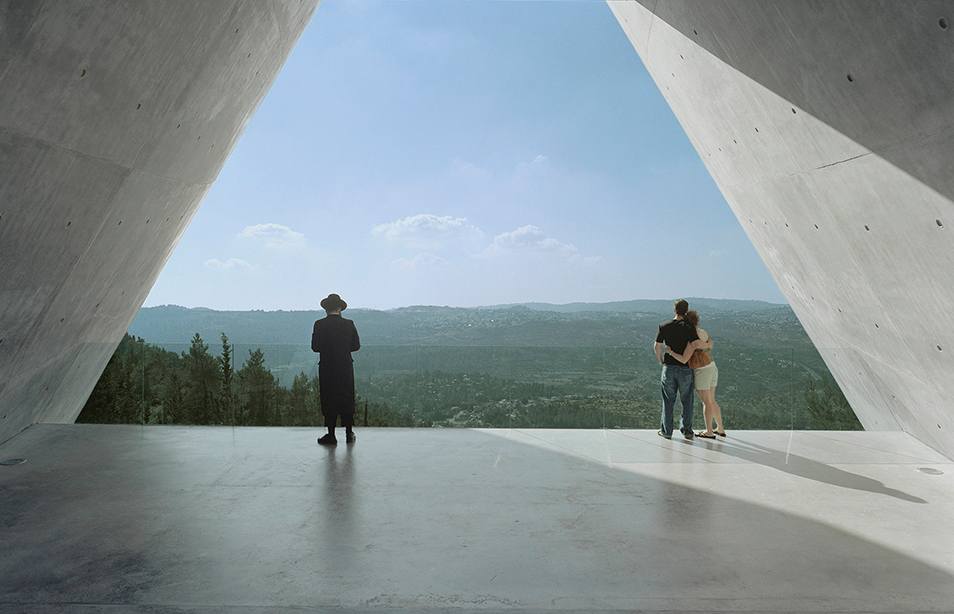 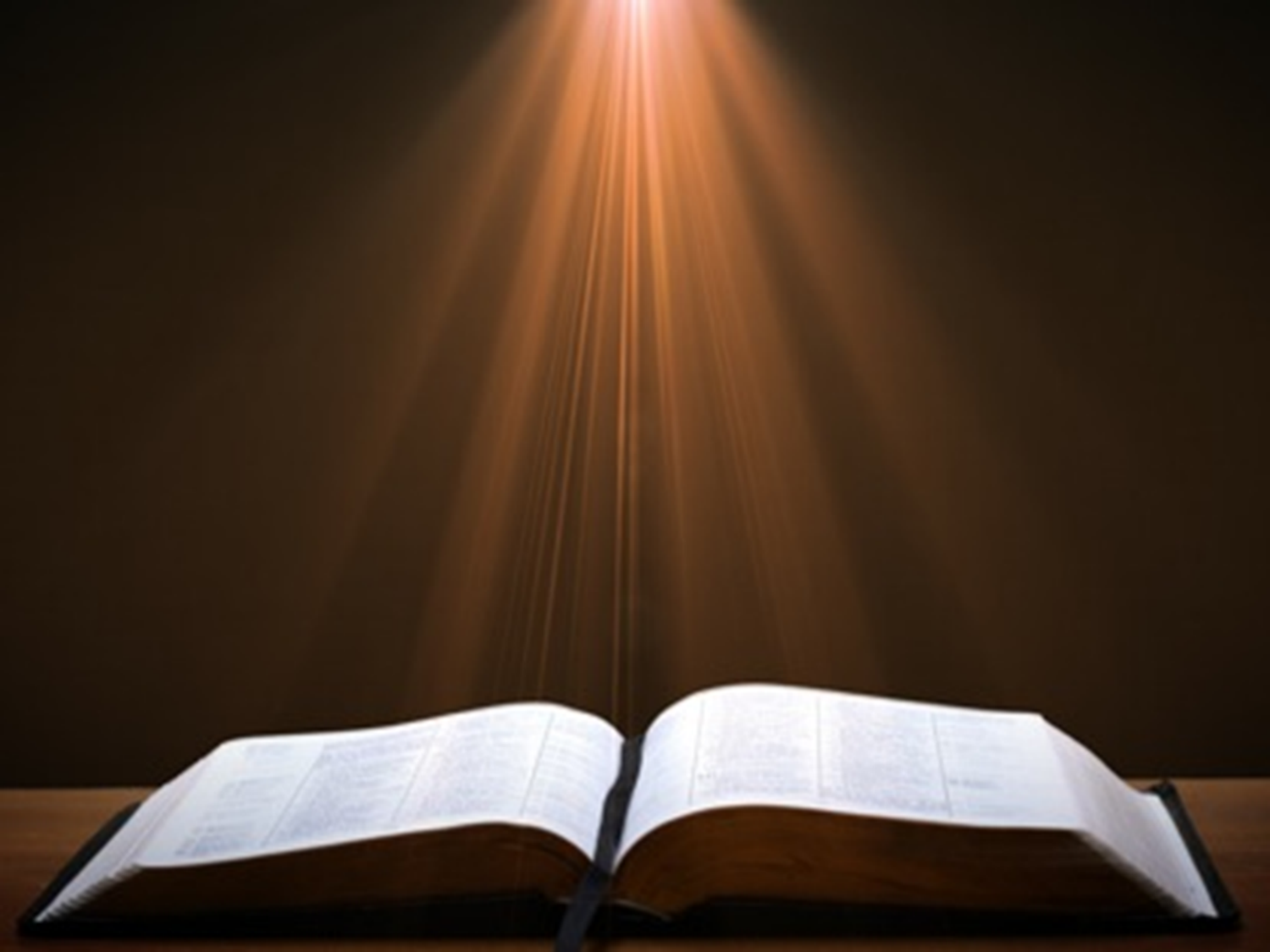 Zechariah 13:8-9
8“It will come about in all the land,” Declares the Lord, “That two parts in it will be cut off and perish; But the third will be left in it. 9“And I will bring the third part through the fire, Refine them as silver is refined, And test them as gold is tested. They will call on My name, And I will answer them; I will say, ‘They are My people,’ And they will say, ‘The Lord is my God.’ ”
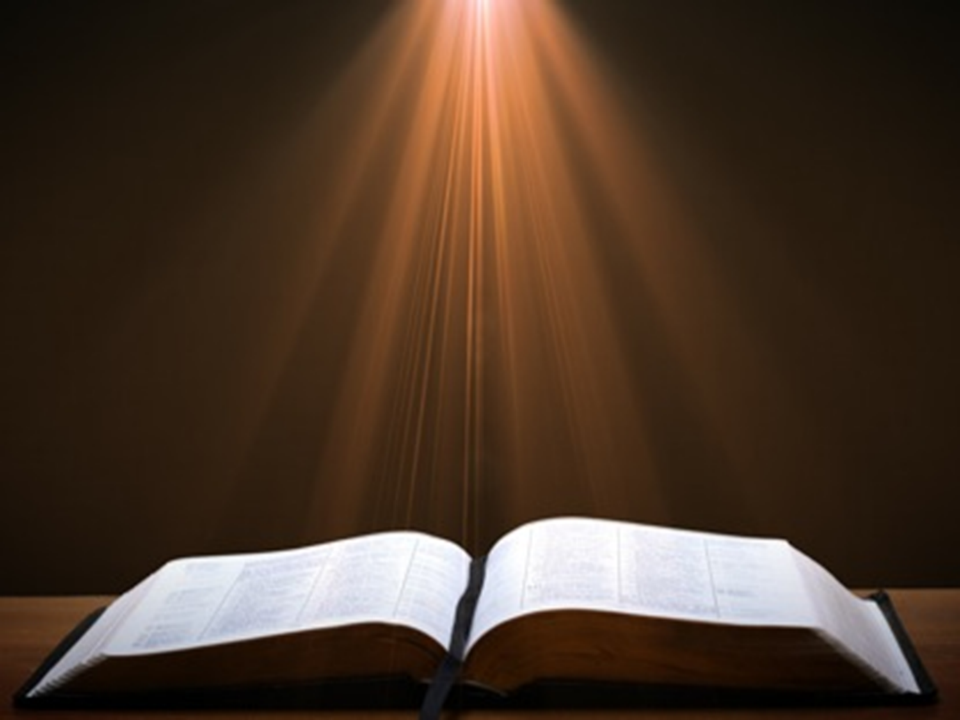 Genesis 12:3
“And I will bless those who bless you, And the one who curses you I will curse. And in you all the families of the earth will be blessed.”
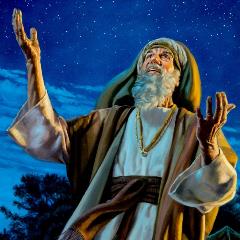 Israel’s Three Blessings to the World(Gen 12:3b)
Scripture (Rom 3:2)
Savior (John 4:22)
Kingdom (Isa 2:2-3)
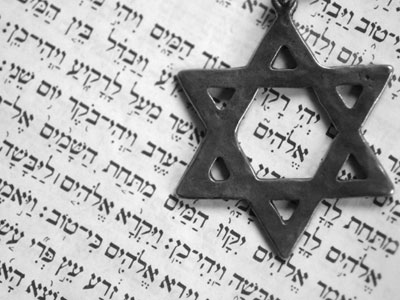 CAST OF CHARACTERSRevelation 12:1-5
SON = MESSIAH
Ps. 2:9; Acts 1:9
DRAGON = SATAN
Rev. 12:9; 20:2
WOMAN = ISRAEL
Gen. 37:9-10
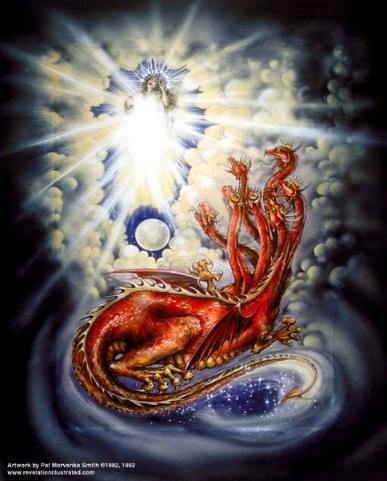 2 CYCLES OF SATANIC PERSECUTION
“Pursues the woman” = persecution of Israel 12:13-14

“Flood from his mouth” = tries to destroy Israel 12:15-16